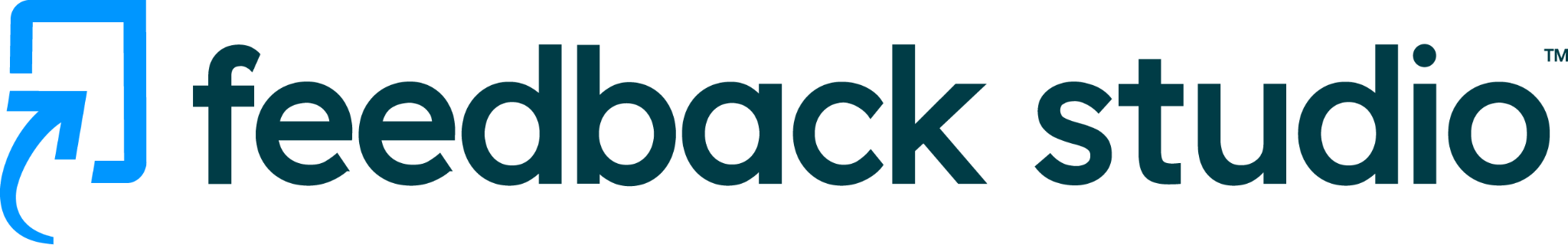 Instructional best practices slides for professional learning
Part 4: Increasing educator efficiency
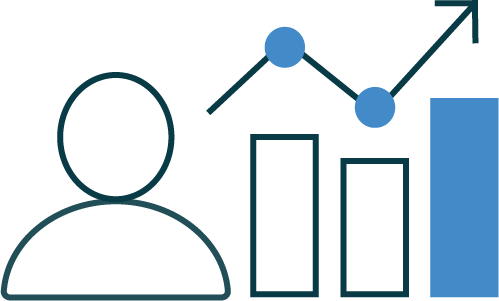 © 2023 Turnitin LLC. All rights reserved.
[Speaker Notes: Presenter notes: The ideas and suggestions here are intended to serve as an introduction to best use instructional practices to help educators use the various aspects of Feedback Studio to meet classroom or institutional instructional goals.. Many resources and help guides will be linked in the notes throughout for further guidance and information. This slide deck (as well as Parts 1-3) is intended for presentation after the Turnitin product training so the focus will be how to get the best instructional value from its use, not “how to” or “set up” activities.]
Guidance
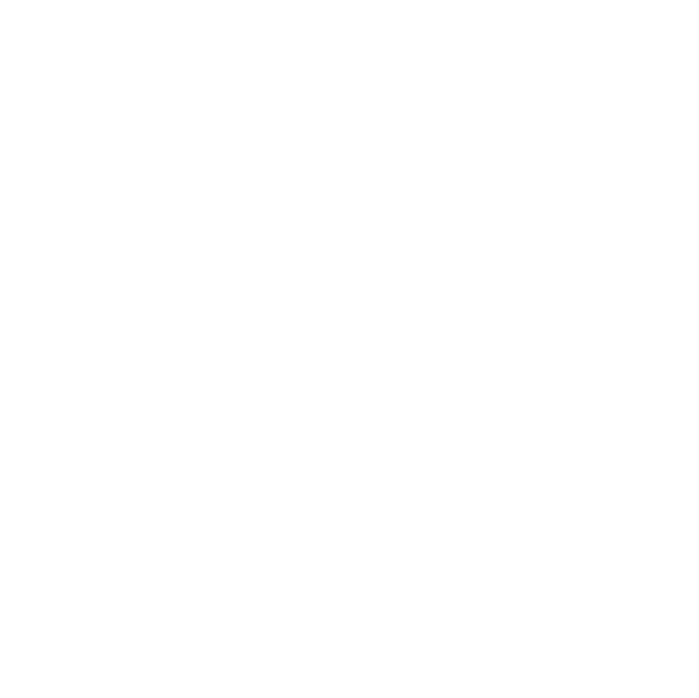 Facilitators: How to use this series of presentations
The resources in this slide presentation are intended for the use of facilitators within institutions to use with other educators to provide guidance for best instructional practices in using Feedback Studio. 

Please note that these resources are to be presented after an introductory product feature training. The focus is on instructional best practices, not “how to” 
or “set up” activities.

Each resource is appropriate for educators in both secondary and 
higher education settings, and each can and should be adapted to 
meet the needs of educators with varying levels of experience with 
Feedback Studio.
 
Each presentation can be utilised as a standalone asset or used 
together, depending on the needs of educators within the 
institution/district.
Use this slide presentation to introduce Feedback Studio. Edit as you see fit, but please first make a copy of these slides by: 
Go to “File” tab
Click on “Make a copy”
Select “Entire presentation”
[Speaker Notes: Presenter notes: This slide is a brief overview of how to use this slide deck (the fourth of four). It does not need to be shared with participants.]
There is no time like the present –and “no time” describes many educators’ reality.
What are some of the best methods you employ to save time and make your work more efficient?
[add participant responses in this space]
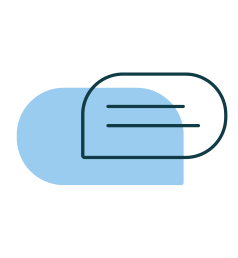 [Speaker Notes: Presenter notes:
Ask participants to jot down ideas, do think-pair-share, share to whole group, or any other format that suits the group, space, and time constraints. 
Record ideas on this slide and consider using it at the end of the presentation for follow-up as to what else participants might add to the list as a way of seeing how impactful participants found the ideas presented.]
Objectives
Educators will apply their understanding of Feedback Studio best practices to

safeguard academic integrity;
drive better student outcomes by personalising student feedback;
empower students to understand and address writing issues before final submission; and
increase their own efficiency.
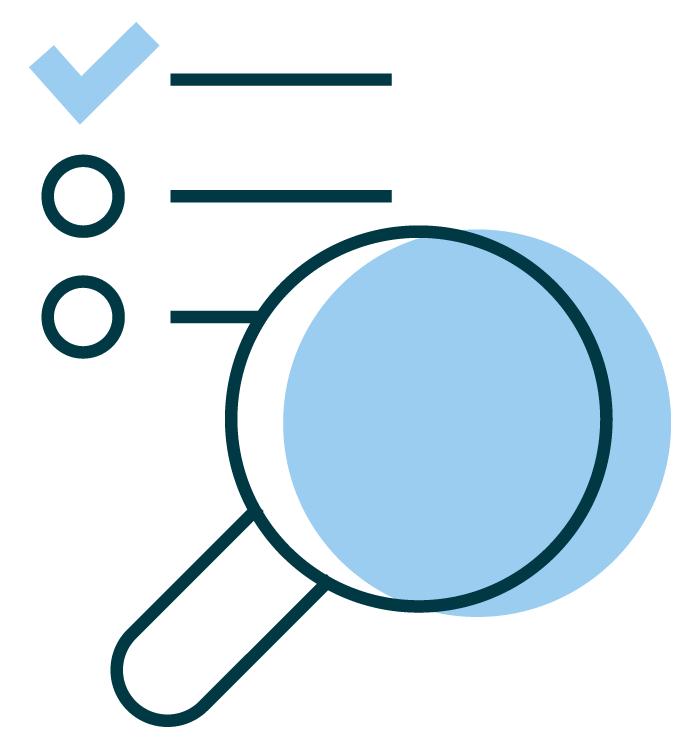 [Speaker Notes: Presenter notes: The objectives listed here are fairly broad and definitely will require check-ins after this session to make sure that people have all the information and help they need to move forward to best meet the institution’s goals for using Feedback Studio. Part 4 of the series focuses on increasing educator efficiency. The objectives that remain are developed in the other slide decks of the series, but they are all included so that it is clear what benefits can come from the inclusion of Feedback Studio as a part of the institution’s professional learning on how to commit to a culture of academic integrity and promoting best practices in providing feedback.

This slide is deliberately placed after the warm-up activity as discussing the objectives prior to those statements will serve to give responses and not give the presenter an accurate understanding of what the participants know and understand already.]
Why Feedback Studio?
#1 – Feedback and grading represent some of the more difficult tasks that educators face–and often dread!
Feedback Studio extends student achievement and agency by
providing tools such as the Similarity Report to aid educators in making decisions about perceived plagiarism in student work, 
 providing tools such as the AI writing indicator* to aid educators in making decisions about potential AI misuse,
using tools such as Draft Coach to empower students to edit prior to submissions, and
providing feedback tools in a variety of formats and options to streamline the feedback process
[Speaker Notes: Presenter notes: Transition from the objectives to providing a “why” for using Feedback Studio to achieve the objective. 
* If your institution is not licensed for the AI writing indicator, B should be deleted before presenting.
For further guidance, please access the Facilitator guide: Part 4.]
Increasing educator efficiency
[Speaker Notes: Presenter notes: This may be a good time to discuss what this means, both in general and in terms of the school or institution. In order to increase educator efficiency, a discussion regarding blockers that are within educators’ control and those that are not and how that might be addressed. Consider what this might currently look like and what expectations are moving forward: What might be put in place that would begin to address ways to increase educator efficiency and how it might be revisited later as educator proficiency with these tools increases. What does this look like and what supports can be put in place to help achieve this goal?]
Too much to do, not enough time …
Teaching and trying to give meaningful feedback makes time constraints especially relevant. 
This presentation focuses on how Feedback Studio can help streamline teaching and feedback cycles by providing concrete ways to think about problems that educators need to solve daily in classrooms.
[Speaker Notes: Presenter notes: The following slides suggest some areas that tend to be pain points for educators. Slides 8 and 9 speak to a particular feature, while slides 10-14 discuss how Feedback Studio can address particular goals or concerns facing educators. 

For further guidance, please access the Facilitator guide: Part 4.]
Too much to do, not enough time – but first …
Let’s talk about who can use Feedback Studio to streamline feedback workflows!
Meaningful feedback does not start and stop in writing/composition assignments!
Features such as template exclusion open up Feedback Studio for many different types of assignments, not just for “typical” writing assignments.
Social Studies and STEM educators can easily use this for worksheets, lab reports, scatterplots, reflections, etc. when they upload a template or create a template in the interface.
[Speaker Notes: Presenter notes: Points to emphasize regarding the usage of template exclusion:
This feature allows educators to provide feedback on assignments they typically use in addition to essays or composition.
Educators won’t be able to update the template once the template exclusion feature has been activated
Educators will need to manually upload the template or create it within the interface – review the Help notes on this topic.]
Too much to do, not enough time – but first … and also …
Let’s talk about why we use Feedback Studio to streamline feedback workflows. Template exclusion 
automatically excludes the text matched with a template when the Similarity Report is run. 
reduces false positives in the Similarity Report so less time is spent soothing upset students who are concerned about higher similarity matches.
[Speaker Notes: Presenter notes: It is important to stress to participants that template exclusion allows for more usage by educators in multiple departments, not just English or writing courses. Feedback is necessary for many types of work required of students; template exclusion makes it easier to provide feedback using the tools in Feedback Studio on assignments other than essay or other composition work without gaining false positives for similarity in the Similarity Report. 

For further guidance, please access the Facilitator guide: Part 4.]
IF the focus is on formative instruction …
QuickMark sets are definitely versatile and easy to use when providing feedback!
Create new QM comments to reflect issues that are seen frequently during feedback cycles. Hide QuickMark sets that don’t apply to a course or grade level(s).
Not fast on the keyboard? Not a fan of drag-and-drop? Use brief voice comments instead!
Want students to see a connection between feedback and grading? Attach the rubric to feedback so this connection is explicit.
[Speaker Notes: Presenter notes: This slide focuses on the use of Feedback Studio’s various tools to respond to a specific focus, in this case, focusing on formative feedback during instruction. Links to various help documents are provided.

Consider sharing this vidbit on Developing Writers: Feedback Tied to Criteria

For further guidance, please access the Facilitator guide: Part 4.]
IF the focus is on a literacy goal …
THEN Feedback Studio can help address writing skills by:
Making multiple submissions more practical and efficient - Draft Coach gives students feedback that they can apply while drafting rather than after they are “finished.”
Using QuickMark sets to provide “Where to Next?” feedback, which research shows is more likely to get results over any other type of feedback.
Linking videos or other relevant sites to QuickMark comments which can give students more information on how to apply feedback (and why!) to their writing.
[Speaker Notes: Presenter notes: This slide focuses on the use of Feedback Studio’s various tools to respond to a specific focus; in this case, focusing on achieving literacy goals. Links to various help documents are provided.

For further guidance, please access the Facilitator guide: Part 4.]
IF the focus is on equity in feedback and grading …
THEN try the following:
Enabling anonymous marking will help educators to avoid bias based on what they know of a particular student’s work.
Using rubrics and scoring tools in Feedback Studio allows for consistency in applying standards to student writing.
Sharing a QuickMark set helps ensure that scoring is consistent between courses within departments.
[Speaker Notes: Presenter notes: Reminder that feedback and grading are differentiated here purposefully. Formative feedback occurs before the more final, summative grading process. 

For further guidance, please access the Facilitator guide: Part 4.]
IF the focus is on improving instructional focus …
THEN try the following:
Use the online grading report to see which QuickMark comments are used the most and may signal a need for a whole class mini-lesson on a skill or small group instruction.
Teach a mini-lesson to select students after reviewing first drafts and compare 2nd draft results if student work continues to show the same issues/errors.
Use this information to make changes and improvements to individual lessons and/or curriculum.
[Speaker Notes: Presenter notes: The focus here is on using the available data to make informed instructional decisions. Instructors can view the following: Class usage statistics and the Learning analytics report. Account administrators can view the following: Account statistics. 

For further guidance, please access the Facilitator guide: Part 4.]
IF the focus is academic integrity …
THEN make the most of the Similarity Report by
Setting a range of scores rather than a cutoff score – remember that there’s no one “right” score. Consider the genre when reviewing the score.
Using that score and the educator’s expertise to make a judgement call as to whether a student submission is plagiarised or not.
Skill deficiency in citing sources or paraphrasing?
Intentional plagiarism?
Helping students to understand what their Similarity score might mean and how it’s not a “grade!”
[Speaker Notes: Presenter notes: The Similarity Report was discussed in detail in Part 1: Safeguarding Academic Integrity (slides 10-14). Review this as necessary with participants as needed. The focus for the educator in using this report is to use it to determine appropriate actions for supporting students in their work. It cannot be emphasized enough that the report should be used formatively with an aim toward teaching students what they need to know in order to avoid unintentional plagiarism rather than as a punitive tool.

For further guidance, please access the Facilitator guide: Part 4.]
IF the focus is academic integrity …
THEN make the most of the AI writing indicator by
Determining an acceptable percentage based on individual students and assignments rather than a cutoff score – remember that there’s no one “right” score. Consider multiple factors when reviewing the score.
Using that score and the educator’s expertise to understand whether a student has misused generative AI writing tools or not.
Skill deficiency in citing sources or paraphrasing?
Intentional plagiarism?
Talking to students in the formative space to help students to understand what their AI writing score might mean and how it’s not a “grade!”
[Speaker Notes: Presenter notes: The focus for the educator in using this report is to use it to determine appropriate actions for supporting students in their work. It cannot be emphasized enough that the report should be used formatively with an aim toward teaching students what they need to know in order to avoid unintentional misuse rather than as a punitive tool.

For further guidance, please access the Facilitator guide: Part 4.]
The bottom line?
Feedback Studio is a versatile tool that can increase educator efficiency by ensuring consistency, avoiding duplicating efforts by rewriting the same comments on student papers, and allowing for personalised feedback, all of which will benefit students, educators and administrators.
[Speaker Notes: Presenter notes: Consider instituting a Q&A or a brainstorming session: what are other ways that Feedback Studio can address efficiency issues that can be blockers to good instructional practice in classrooms? Across departments? Across institutions? Consider sharing the Educator Timesavers at this time.

For further guidance, please access the Facilitator guide: Part 4.]
Student reference guide
Expert tips
Getting started
Academic integrity
Feedback
Use the Instructor Quickstart Guides to gain further information. Share Student Quickstart Guides so that students know where to get help when working independently.
Set a range for Similarity dependent on factors such as the genre or use of quotations rather than a specific score. There is no one “right” score!
Link specific rubric criteria to QuickMarks so that students can see how the feedback connects to scoring.
Using a template? Upload it first into assignment settings for template exclusion so it doesn’t impact students’ similarity scores.
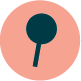 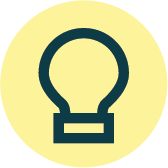 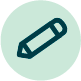 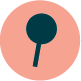 Comprehensive review on multiple resources on how to use Feedback Studio impactfully via VidBits.
Establishing academic integrity as a norm within a classroom or on an institutional level is a valuable first step in setting the why for Feedback Studio. How is similarity different than plagiarism?
Use QuickMark sets within Feedback Studio to provide Where to Next? feedback formatively so that students can revise submissions effectively before a final submission.
Use the flags in the Insight Panel to review potential problems in student submissions. These are a quick way to check to see if there may be an issue that needs re-teaching.
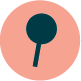 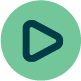 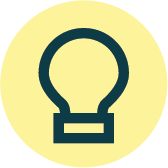 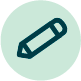 How-to tips on Using grading forms & rubrics, Using voice comments and Using commenting tools - Learn first and then put into practice.
Modeling how to use Feedback Studio before asking students to engage is an excellent way to introduce Feedback Studio in a meaningful, non-threatening way. Try using these exemplar essays.
Create new QuickMarks for commonly encountered issues within students’ writing. Link them to reference websites or videos to provide more information on how to make those revisions.
Use the online grading report to identify areas of strength or weakness. Repeated use of certain QuickMarks will help educators to identify learner gaps and inform instruction.
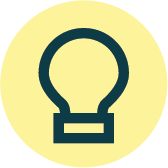 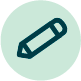 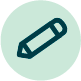 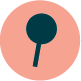 Video on how to share rubrics and grading forms. In addition, this video provides guidance on how to share QuickMark sets. Both share links to more resources.
Model the use of Draft Coach with students to encourage independence in learning about errors in their own writing and correcting them prior to turning in a draft.
PeerMark allows educators to set up assignments for students to review based on rubrics and guidelines that will be used for evaluation. Peer review can be anonymous if preferred.
Feedback Studio isn’t just for essays! Use Feedback Studio to assist in streamlining grading in economics, presentations, math & statistics, performances & visual arts.
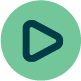 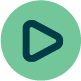 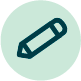 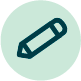 [Speaker Notes: Presenter notes: Many of the links here are referenced throughout the presentation, but using the link to download a copy of this Online educator reference guide will give educators an easy way to access a variety of resources regarding Feedback Studio – share the document or email it to educators to save to their computer desktop or print copies of the Educator reference guide where they can scan the QR codes.]
How can you increase your efficiency?
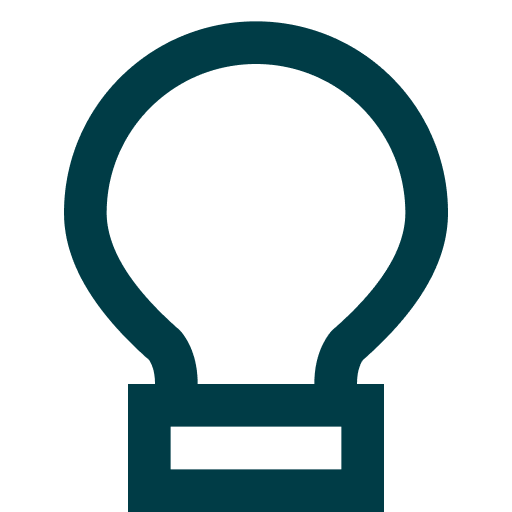 Pop quiz!
Identify a single focus area to pursue to increase your own efficiency.
Create one SMART goal outlining which specific recommendations will support this goal.
S
M
A
R
T
Specific
Measurable
Achievable
Relevant
Time-bound
State what you’ll do

Use action words
Provide a way to evaluate

Use metrics or data targets
Within your scope

Possible to accomplish, attainable
Makes sense within your job function

Improves the business in some way
State when you’ll get it done

Be specific on date or timeframe
In the next 90 days, I will focus on _____ by doing _____ . I will know I am successful by _____.
[Speaker Notes: Presenter notes: While it is impossible to assess an increase in educator efficiency within the time allowed for a single session, consider having each participant create a SMART goal that will serve as a personal goal within the institution’s overall plan. Be sure to review SMART goals with participants as needed.

For further guidance, please access the Facilitator guide: Part 4.]
Closing discussion:
Best case scenario
Assuming time is not an issue, what would the feedback cycle of an assignment with Feedback Studio ideally look like in the classroom/institution? 
Consider all the resources available and the best practices presented. Now think in practical terms about what needs to be put into place that could make that happen.
Create a plan that will combine instructional best practices with usage of Feedback Studio: 
Will multiple aspects of Feedback Studio be implemented all at once or will a tiered approach be used? What kind of timeline seems reasonable and able to be put into practice?
Consider how to implement Feedback Studio usage with students. What prep work needs to be done before using it to best advantage and maximum impact?
How will you monitor and evaluate the implementation of the plan?
[Speaker Notes: Presenter notes: Take time to discuss this thoroughly and create an action plan that can be used for the upcoming quarter/semester/school year. Make sure that school administrators have a plan to train faculty/staff who did not attend this professional learning session/series. 

For further guidance, please access the Facilitator guide: Part 4.]
Q & A
[Speaker Notes: Presenter notes: Use this time to sum up the main points and areas where the institution plans to move forward on this aspect of Feedback Studio: increasing educator efficiency. It would be helpful to discuss this within the context of the institution’s overall goals and how other faculty and staff can support individual educators during the implementation.]
Educator resources
Useful links
QuickMark resources:
Quickmark sets
Create new QuickMark comments
Hide and filter QuickMark sets
Recording voice comments
Sharing a QuickMark Set
Feedback resources
Excluding assignments templates
Draft Coach
Where to next? Feedback
Attach the rubric
Enabling anonymous marking
Using rubrics and scoring tools
Online grading report
Class usage statistics
Learning Analytics Report
Guides:
Similarity Report - educator
Similarity score - student
Educator reference guide - online
Educator reference guide - print
Setting reasonable expectations for the Similarity Report
How to interpret Turnitin's AI writing score and dialogue with students 
Writing SMART goals
[Speaker Notes: Presenter notes: The links listed here have been provided throughout the slide presentation, but they are re-listed here for ease of reference. Consider copying this slide and distributing it to educators if the entire slide deck will not be shared.]